Reunion Multidisciplinaire LLC/LNH 
14/15 Octobre 2016
Prise en charge des pneumopathies iatrogènes dans les hémopathies lymphoïdes sous thérapies ciblées Le point de vue de l’infectiologue : Dr Serge Alfandari
Idelasisib is the new campath

True / False
Liens d’intérêt
A titre personnel:
Intervenant : Gilead, MSD, Novartis, Pfizer
Congrès : Astellas, Gilead, MSD, Pfizer

Comme dirigeant de la SPILF (partenaires de la SPILF): 
Actuels:
Astellas - Astra Zeneca - Basiléa - Biofilm control - Eumedica - Experf - Gilead - GSK - IP santé - Janssen - MSD - Pfizer - Qiagen - Sanofi -  Sanofi Pasteur MSD - Thermofisher - Viiv Healthcare
Années précédentes:
Abbott - Bayer - BMS - Celestis - Novartis Roche - Vitalaire
Menu
Infections et hémopathies malignes hospitalisées
Infections et traitements de la LLC
Traitement préventifs et curatifs des pneumonies chez les patients ayant une hémopathie lymphoïde
Fréquence épisodes fébriles et HM
Etude Italienne prospective, 19 centres – 2007 /2008
Toutes hémopathies, hors greffe
869 NF/3197 patients
Pagano AH 2012
Mortalité des bactériémies à J30, Lille 2011
198 épisodes
Balkaran Thèse Lille 2012
Pneumonies et TT de la LLC
EI infectieux
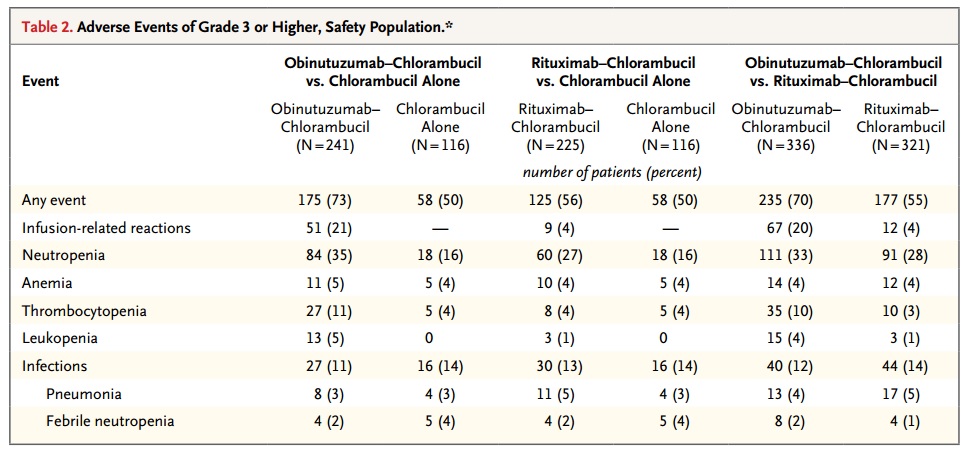 Goede NEJM 2014
EI RFC/R benda, Patients naifs
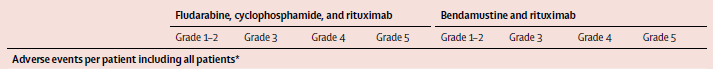 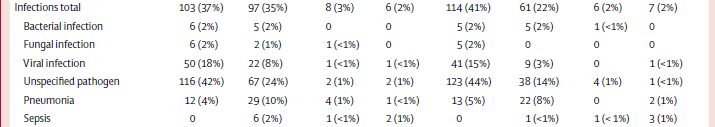 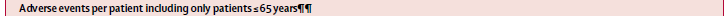 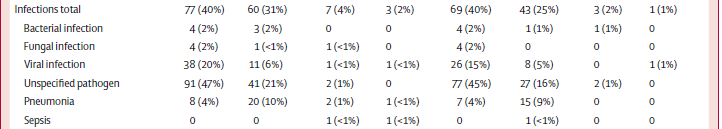 Eichhorst Lancet Oncol 2016
Pneumonies et idelalisib: confusion sémantique
USA
Pneumonitis = inflammation pulmonaire 
Implicitement désigne les formes non infectieuses
Pneumonie = infection pulmonaire
En France ce n’est pas beaucoup mieux
Pneumopathie =« pneumo » poumon « pathie » maladie 
Non infectieuses et infectieuses
Pneumonie = infection pulmonaire
Dans les études, cas parfois séparés, parfois mélangés

Je ne vais parler que de pneumonies
Dans les essais cliniques
Idelalisib + RTX 			 LLC en rechute
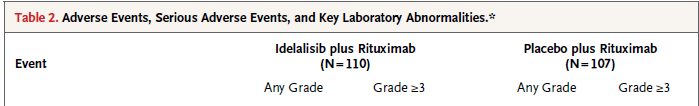 N = 227 d’âge médian 71 ans et 3 TT antérieurs
Autant de pneumonies que le placebo
Furman NEJM 2014
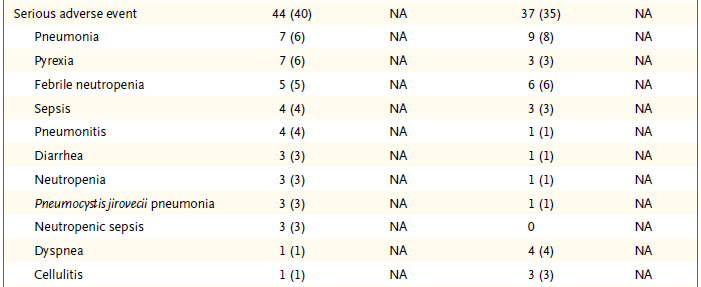 Idelalisib + RTX			LLC >=65 ans naïfs
N = 64 d’âge médian 71 ans
Médiane suivi: 36 mois
EI de grade >=3
89%
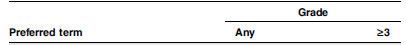 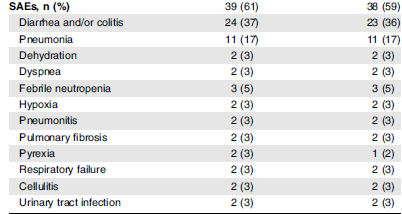 O’Brien Blood 2014
Idelalisib 		LLC en rechute ou refractaire
N = 54 d’âge médian 63 ans
5 TT antérieurs
67% avec un EI sévère
Pneumonie (11, 20,4%) dont 2 PCP, 2 IFI et 3 non infectieuses
5 DC (dont 1 PCP et 1 IFI)
NF (5, 9.3%)
colite (3, 5.6%)
Cellulite (3, 5.6%) 
Bactériemie à Pseudomonas (3, 5.6%)
Brown Blood 2014
Idelalisib			lymphome du manteau en 				rechute/réfractaire
N = 40 d’âge médian 69 ans et 4 TT antérieurs
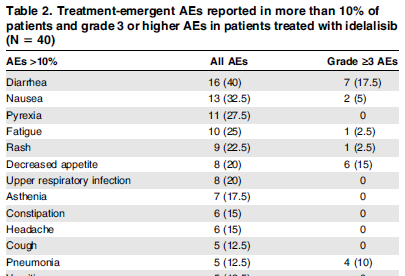 Kahl Blood 2014
Idelalisib 			lymphomes réfractaires
125 patients 
64 ans, 4 TT antérieurs
Médiane tt: 6,6 mois
EI grade >=3: 54%
Pneumonie: 
N=14 dont 3 DC
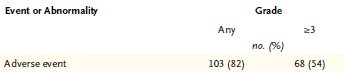 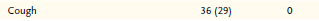 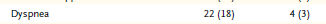 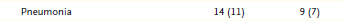 Gopal NEJM 2014
Dans la vraie vie c’est pire
Etude monocentrique rétrospective Toulouse
Mars 2014/janv 2016
52 patients
32% infections grade >=3
Dont 25% IFI
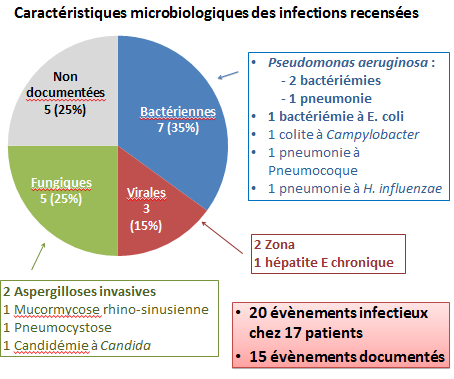 Paricaud JNI 2016
Mars 2016
Alerte sur 6 essais cliniques (LLC, LNHi, LL)
Augmentation  DC
 7,7% vs 4,2%
Principalement liée à 
Pneumonies à Pneumocystis jirovecii (PJP) 
Infections à cytomegalovirus (CMV)
Autres  évènements respiratoires, dont certains probablement liés à des infections
Arrêt des essais
Les DC sont attribuables aux EI
[Speaker Notes: 123:  median time since diagnosis:]
Plus de PJP et CMV sous Idelalisib
CMV: Any Grade AEs
PJP: Any Grade AEs
Pooled data from studies 123, 124, 125
PJP prophylaxis was recommended but not mandated in IDL studies
Approximately 15% to 30% of subjects received prophylactic PJP therapy
EI avec DC: infections et troubles respiratoires
Pooled data from studies 123, 124, 125
Patients could have more than 1 preferred  term
Recommandations ANSM Mars 2016
Informer les patients des risques d’infections sévères, parfois fatales
Ne pas initier d’idelalisib si signe d’infection systémique d’origine bactérienne, fongique ou virale
Prescrire prophylaxie contre Pneumocystose pendant le traitement.
Surveiller signes ou symptômes respiratoires
Prévenir patients de signaler immédiatement tout nouveau symptôme respiratoire.
Surveillance clinique et biologique du CMV
Arrêt du TT si infection ou virémie à CMV positive
Surveiller PNN au moins / 2 semaines pendant les 6 premiers mois, et au moins 1/ semaine si PNN < 1000/mm3,
Arrêt si PNN < 500/mm3. Reprise à dose inférieure (100 mg deux fois par jour) quand PNN > 500/mm3
Recommandations ANSM Aout 2016
Pneumocystose
Prophylaxie contre pneumocystose jusqu’à 2 à 6 mois après fin du TT
Choix de durée selon autres FdR, CTCD, neutropénie etc…
Place pour le typage lymphocytaire ?
CMV 
Surveillance clinique et biologique si sérologie CMV+ ou ATCD infection à CMV
PCR, quelle fréquence ?/2 sem ?
Virémie sans signes de maladie CMV: Surveillance renforcée
Quel seuil ? La limite de détection du labo ? 3 log, 4 log ?
PCR 1/sem ?
TT préemptif ?
Virémie et maladie à CMV: envisager arrêt
Reprise possible après résolution mais sous tt préemptif
Prophylaxie pneumocystose en hématologie
Recommandé
Allogreffe de CSH
De la prise de greffe à 6 mois min (+ si ID persiste)
LAL
De l’induction à la fin des consolidations
RFC
Alemtuzumab 
Corticoides 
> 20 mg/j - > 7 semaines
Optionnel
Lymphomes selon chimios
Analogues nucléosidiques (dont induction de LAM)
Autogreffe de CSH
Slides kobe.com/ecil 2013
Prophylaxie pneumocystose
Premier choix: cotrimoxazole
Intolérance au cotrimoxazole
Atovaquone 
Dapsone + pyrimethamine+ ac folinique.
Aérosol de pentamidine: 1/mois
CMV
Infection à CMV : 
détection de la réplication virale (dans le sang = ADNémie), avec ou sans manifestations cliniques
Maladie à CMV (CMV disease) 
Syndrome viral : fièvre, leuconeutropénie, thrombopénie, AEG
Atteinte d’un ou plusieurs organes
Organe transplanté (bronchiolite oblitérante, glomérulonéphrites, athérosclérose du greffon, atteinte des canaux biliaires….) ou non (allogreffe de CSH)
Diagnostic différentiel de rejet
Kotton Transplantation 2013
Manifestations cliniques de la maladie à CMV
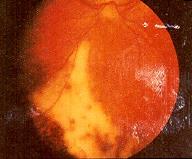 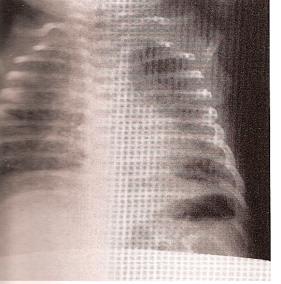 Rétinite à CMV
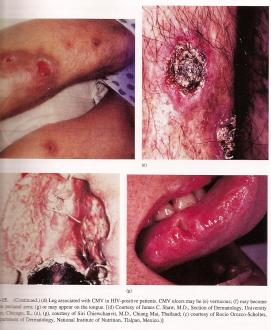 Pneumonie à CMV
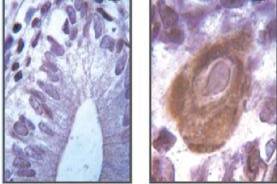 Colite à CMV
CMV ulcérations cutanées et muqueuses
Stratégies en greffe d’organe
Kotton Transplantation 2013
Prévention
Soit prophylaxie (plutot patient haut risque), 3-6-12 mois AII
Soit traitement préemptif BII
Sur suivi CV /1 à 2 sem pdt 3 mois (1-2/sem si haut risque)
VGCV 900x2 ou GCV au moins deux semaines
Adaptation du traitement à la fonction rénale
Arret après deux CV indétectables
Curatif
(val)ganciclovir en 1er choix AI, foscarnet en alternative
Min 2 sem et jusqu’à négativation CV AII
Pas de TT d’entretien CIII
Lumbreras  CMI 2014
CMV et allogreffe de moelle
Prévention PI: 
Transfusion culots CMV- ou contenant < 5.106 leuco/unité
(id en autogreffe si FDR CMV: alemtuzumab))
Infection à CMV en cours en pré-greffe : 
reporter la greffe si possible jusqu’à négativation des CV. Et discuter prophylaxie secondaire
Monitorage hebdo / J100 min
Préemptif: ganciclovir ou foscarnet AI
Curatif: ganciclovir ou foscarnet BII 
+ Ig si pneumonie (cidofovir ou association 2ème ligne)
Llungmann BMT 2008 (Ecil2)
Résistance
Ganciclovir
Suspecter/rechercher si persistance ou ↗ CV ou progression clinique à 2 sem de TT AII
Plus fréquent en G organes que de moelle: 13% sur T poumon
7,2% sur 693 patients testés (données CNR 2010)
Si R:
Augmenter doses cidofovir si mutation bas niveau UL97 
Foscarnet si mutation haut niveau UL97/UL54
Cidofovir si forme sévère et pas de mutation UL54
Lumbreras  CMI 2014
CMV produits en ATU
Brincidofovir (CMX001)
Conjugué lipidique du cidofovir
PO et moins toxique
Maribavir
Inhibition directe de la kinase UL97
Efficacité clinique en prophylaxie non démontrée  
Efficacité clinique chez les patients porteurs de CMV résistant
Artesunate
Antipaludéen en ATU nominative
Inhibition de l’expression des protéines très précoces du CMV
Ig spécifiques (cytotect)
ATU nominative
CMV autres options
CTL
Leflunomide
Inhibe les étapes tardives du cycle viral
Letermovir
inhibe la sous-unité pUL56 du complexe viral terminase
Sirolimus et éverolimus
Inhibiteurs de mTOR
Autres infections pulmonaires
Infections fongiques invasives
Prophylaxie à discuter si autres FdR, neutropénie, CTCD
Pneumonies bactériennes
Suivre l’écologie du service pour les recos de TT
Réactivation de tuberculose latente
Pas encore décrit mais sur des 1ère lignes ca pourrait arriver
Un mot sur l’ibrutinib
Des pneumonies sont aussi décrites
LLC 1ère ligne:	4% 
LLC R/R:		6%
LLC >= 2 lignes:	10%
Burger NEJM 2015
Farooqui Lancet oncol 2014
Byrd NEJM 2014
Dans la vraie vie, c’est pire
Monocentrique rétrospective Toulouse
68 patients
58% infections grade >=3 dont 11,6% d’IFI
Sévérité accru si durée > 6 mois
3 DC sur IFI
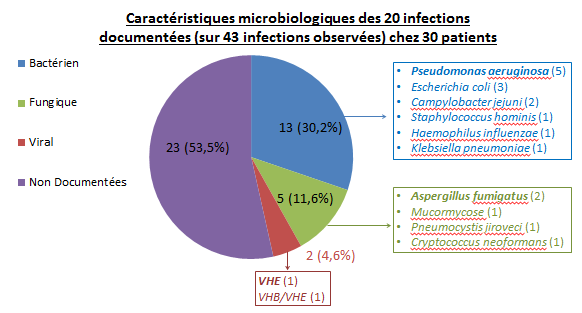 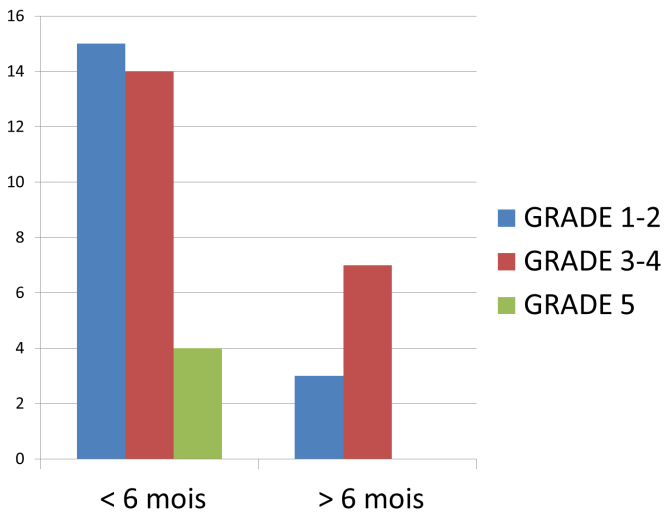 Protin JNI 2016
Conclusion:
Nouveaux traitements actifs = nouveaux risques infectieux
Analyse balance bénéfice risque
Information patient
Prévention
Prophylaxie PJP
Monitorage et TT préemptif CMV
Gestion autres pathogènes à déterminer